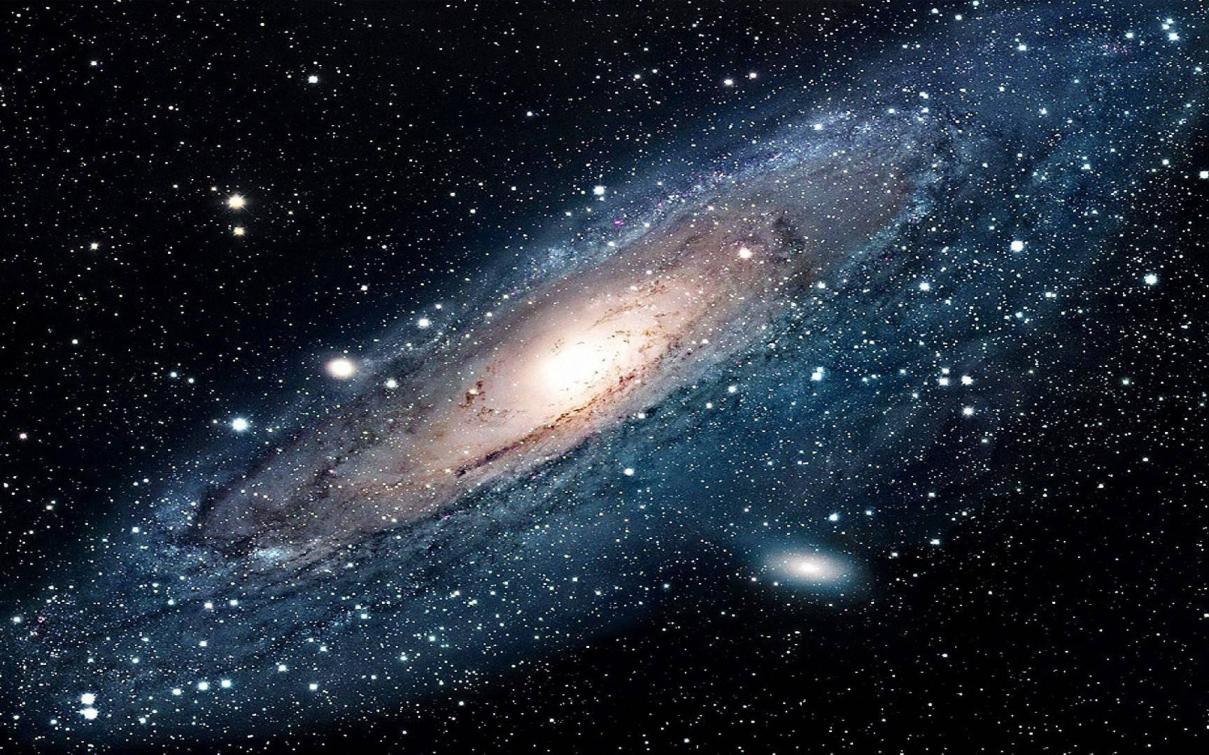 Hubble’s LawSpring Showcase for Research and Creative Inquiry, April 22, 2020Rayshad Lindsay Longwood University, Farmville VA, 23909
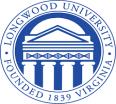 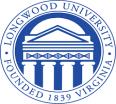 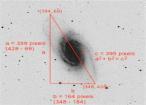 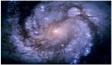 Table 4: The average redshift (z) and  velocity for each galaxy.
Figure1: Image of a spiral galaxy measuring in an angular size distance
Table 1: The angular size and distance for each galaxy
Figure 3: The slope line graph of the measure Hubble constant with each galaxy velocity and distance.
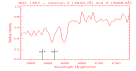 Table 5: LINEST function for the measure Hubble ’s constant
Figure 2: The wavelength for both the Calcium k and H lines in a galaxy spectra measure in Angstroms(Å).4
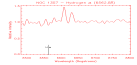 Figure 3: The wavelength of the Hydrogen α emission line in a galaxy spectra measure in Angstroms(Å).5
Table 2: The measurement wavelength and redshift for each galaxy
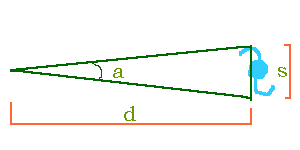 Table 3: The redshift (z) average for each  galaxy